✠VUI HỌC KINH THÁNH✠
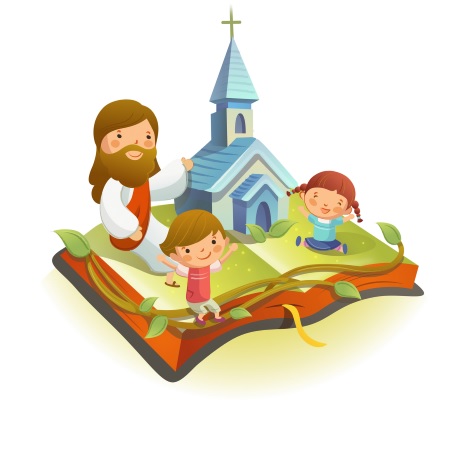 VẠN TUẾ
VUA KI-TÔ
LỄ CHÚA KI-TÔ VUA VŨ TRỤ
✠ TIN MỪNG CHÚA GIÊ-SU KI-TÔ 
THEO THÁNH MÁT-THÊU ✠
Khi ấy, Đức Giê-su nói với các môn đệ rằng: “Khi Con Người đến trong vinh quang của Người,
có tất cả các thiên sứ theo hầu, bấy giờ Người sẽ ngự lên ngai vinh hiển của Người.
Các dân thiên hạ sẽ được tập hợp trước mặt Người, và Người sẽ tách biệt họ với nhau, như mục tử tách biệt chiên với dê.
Người sẽ cho chiên đứng bên phải Người, còn dê ở bên trái.  Bấy giờ Đức Vua sẽ phán cùng những người ở bên phải rằng:
‘Nào những kẻ Cha Ta chúc phúc, hãy đến thừa hưởng Vương Quốc dọn sẵn cho các ngươi ngay từ thuở tạo thiên lập địa.
Ta trần truồng, các ngươi đã cho mặc; Ta đau yếu, các ngươi đã thăm viếng; Ta ngồi tù, các ngươi đến hỏi han.’
Bấy giờ những người công chính sẽ thưa rằng: ‘Lạy Chúa, có bao giờ chúng con đã thấy Chúa đói mà cho ăn, khát mà cho uống;
có bao giờ đã thấy Chúa là khách lạ mà tiếp rước; hoặc trần truồng mà cho mặc?
Có bao giờ chúng con đã thấy Chúa đau yếu hoặc ngồi tù, mà đến hỏi han đâu?’
Đức Vua sẽ đáp lại rằng : ‘Ta bảo thật các ngươi:
mỗi lần các ngươi làm như thế cho một trong những anh em bé nhỏ nhất của Ta đây, là các ngươi đã làm cho chính Ta vậy.’
Rồi Đức Vua sẽ phán cùng những người ở bên trái rằng:
‘Quân bị nguyền rủa kia, đi đi cho khuất mắt Ta mà vào lửa đời đời, nơi dành sẵn cho tên Ác Quỷ và các sứ thần của nó.
Vì xưa Ta đói, các ngươi đã không cho ăn; Ta khát, các ngươi đã không cho uống;
Ta là khách lạ, các ngươi đã không tiếp rước; Ta trần truồng, các ngươi đã không cho mặc;
Ta đau yếu và ngồi tù, các ngươi đã chẳng thăm viếng.’
Bấy giờ những người ấy cũng sẽ thưa rằng : ‘Lạy Chúa, có bao giờ chúng con đã thấy Chúa đói, khát,
hoặc là khách lạ, hoặc trần truồng, đau yếu hay ngồi tù, mà không phục vụ Chúa đâu ?’
Bấy giờ Người sẽ đáp lại họ rằng: ‘Ta bảo thật các ngươi:
mỗi lần các ngươi không làm như thế cho một trong những người bé nhỏ nhất đây, là các ngươi đã không làm cho chính Ta vậy.’
Thế là họ ra đi để chịu cực hình muôn kiếp, còn những người công chính ra đi để hưởng sự sống muôn đời.”ĐÓ LÀ LỜI CHÚA
HÃY
TÌM
KIẾM
NƯỚC
CHÚA
TRƯỚC
MỌI
SỰ
NGƯỜI
SẼ
LO
CHO
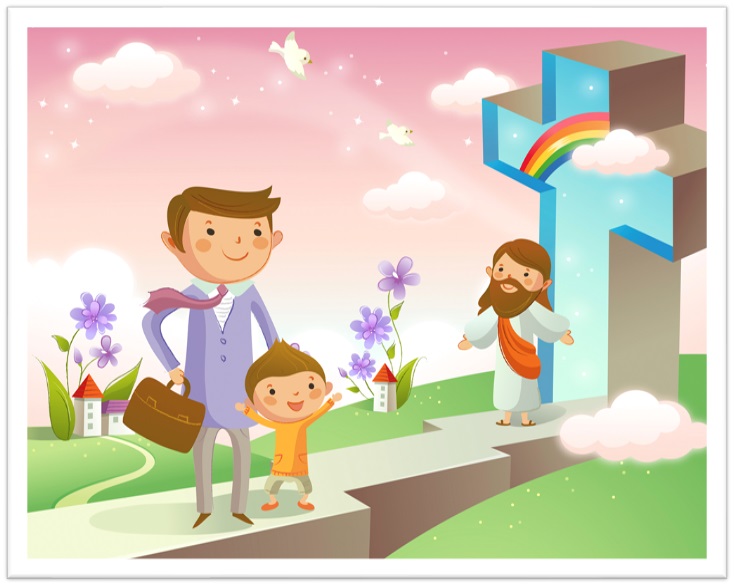 TÌM Ô CHỮ
HÀNG
 DỌC
1
2
3
4
5
6
7
1.	AI LÀ NGƯỜI PHÁN XÉT NGƯỜI CÔNG CHÍNH VÀ KẺ BẤT LƯƠNG?
2.	KHI CON NGƯỜI ĐẾN TRONG … … CỦA NGƯỜI, CÓ TẤT CẢ CÁC THIÊN SỨ THEO HẦU.
3.	TA LÀ … …, CÁC NGƯƠI ĐÃ TIẾP RƯỚC.
4.	… …, CÁC NGƯƠI ĐÃ CHO UỐNG.
5.	KHI CON NGƯỜI ĐẾN TRONG VINH QUANG CỦA NGƯỜI, CÓ TẤT CẢ CÁC … … THEO HẦU.
6.	CÁC DÂN THIÊN HẠ SẼ ĐƯỢC TẬP HỢP TRƯỚC MẶT NGƯỜI, VÀ NGƯỜI SẼ TÁCH BIỆT HỌ VỚI NHAU, NHƯ … … TÁCH BIỆT CHIÊN VỚI DÊ.
7.	THẾ LÀ HỌ RA ĐI ĐỂ CHỊU CỰC HÌNH MUÔN KIẾP, CÒN NHỮNG NGƯỜI CÔNG CHÍNH RA ĐI ĐỂ HƯỞNG … … MUÔN ĐỜI.
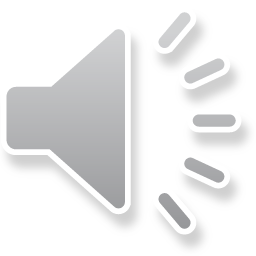 Học với Giê-su - Học cùng Giê-su
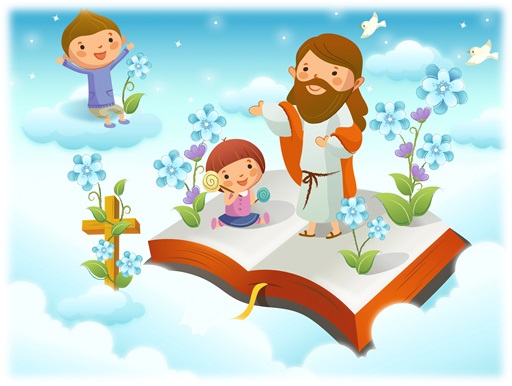 TRẮC NGHIỆM
1. Thánh lễ Chúa nhật 34 Thường niên tôn vinh tín điều nào?
C
A
B
D
Đức Ki-tô Vua vũ trụ
Đức Ki-tô Vua sự sống
Đức Ki-tô con Vua Đa-vít
Đức Ki-tô Vua thế giới
Đức Ki-tô Vua vũ trụ
D
Đáp án
2. Đức Ki-tô từng nói Người là vua khi nào?
C
A
B
D
Khi người chịu đóng đinh
Trước tòa Phi-la-tô
Khi người chịu phép rửa
Khi người đi rao giảng
Trước tòa Phi-la-tô
C
Đáp án
3. Chúng ta chờ đón Vua Ki-tô trở lại khi nào?
C
A
B
D
Ngày Phục Sinh
Trong thánh lễ, giờ học giáo lý
Ngày tận thế
Ngày Giáng Sinh
Ngày tận thế
A
Đáp án
4. Vua Ki-tô đến trong ngày tận thế để làm gì?
C
A
B
D
Tất cả đều sai
Rao giảng Tin Mừng
Chịu đóng đinh
Xét xử loài người
Xét xử loài người
B
Đáp án
5. Vua Ki-tô sẽ dựa vào điều gì để xét xử công – tội của mỗi người?
C
A
B
D
Tất cả đều đúng
Dựa vào việc lành phúc đức
Dựa vào Kinh Thánh
Dựa vào nhân chứng
Dựa vào việc lành phúc đức
C
Đáp án